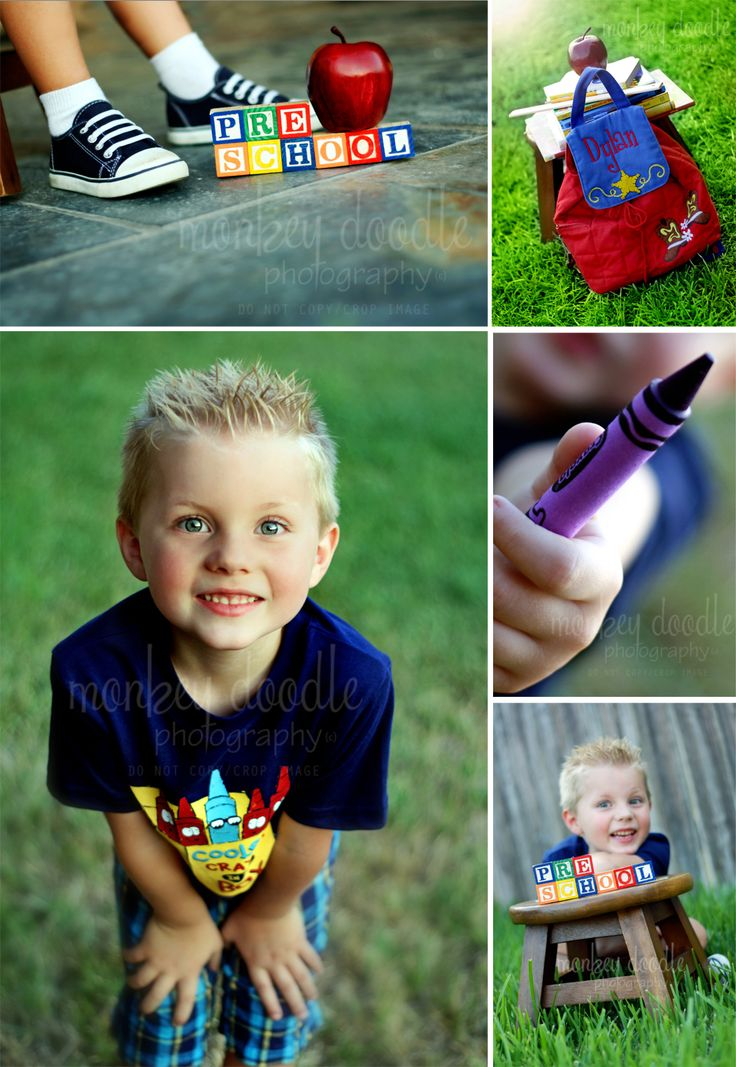 Developmentally Appropriate Practices (DAP)
1. DAP Characteristics
1. DAP Characteristics
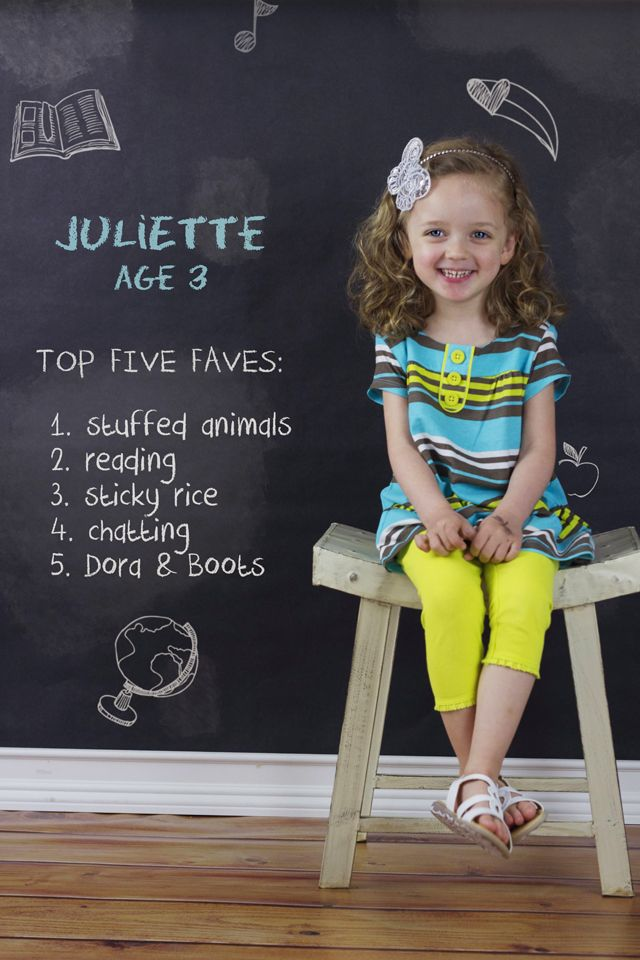 2. Types of Learning
Child-Directed Learning
Child decides what to do, the idea, and the materials to use. 
Adult follows the child’s lead
Teacher-Directed Learning
Teacher decides what to do and how to do it
Precut and pre-drawn materials with instructions for what to do with them
Child-Initiated Learning
The child decides what to do and starts to do it on their own
3. Learning Styles
Visual Learners: A child who depends a great deal on the sense of sight. This child will notice small visual changes in the environment
Tactile Learners: A child who learns best through doing. This child needs to be shown and allowed to do it with you. Hands on.
Auditory Learners: A child who learns best through hearing. This child is the first to hear a fly in the classroom or a snow plow outdoors.
3. Learning Styles
Field-Sensitive Learners: Children who are more interactive with others; volunteering, assisting, and helpful, they also try to gain attention.
Field-Independent Learners: Children who are more independent and prefer to work on their own. They enjoy competition as well as individual recognition
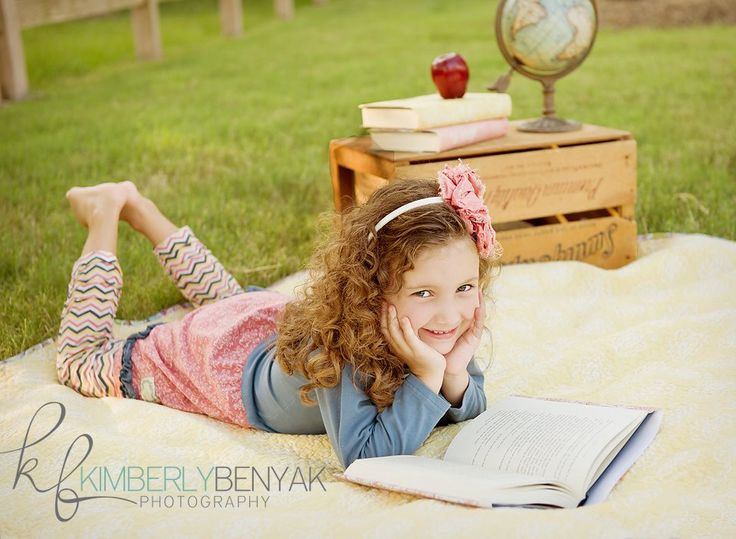 4. Application Question
Why is it that a child who is 3 years old is toilet trained, but another 3 year old child is not?
“Learning is a walk of discover not a race to the finish line”
Every child is develops at                                                           their own rate. It might                                                               take some longer than                                                       others to learn certain things.
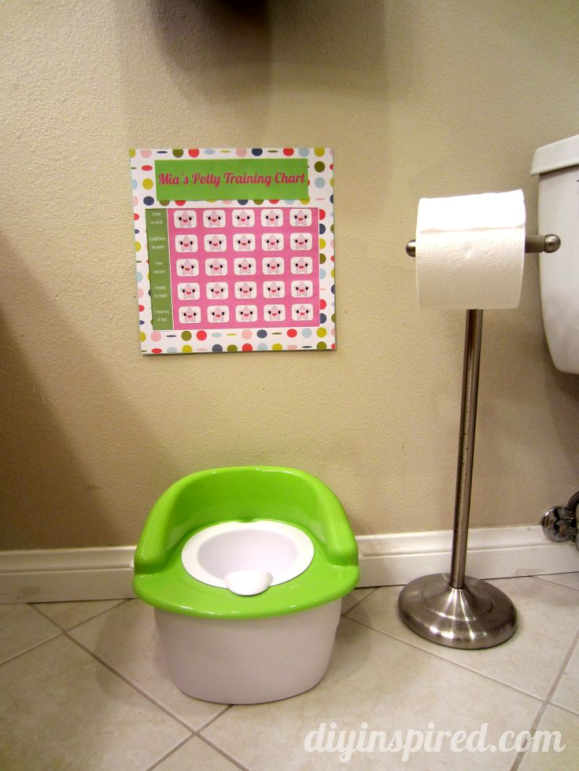 5. ACTIVE vs. PASSIVE Learning
Active learning is being actively involved and engaged in the learning by doing, seeing, and thinking
Quiet learning is similar to active learning, but not as noisy or as much movement, 
i.e. small learning centers or self-selected activities
Passive learning is sitting and listening without interaction with others, the instructor, or manipulative objects
5. ACTIVE vs. PASSIVE Learning
Repeating Activities = allows children to feel successful and self-confident
Problem Solving is:
Looking at the issue at hand
Brainstorming – ideas and possibilities
Experimenting and Testing
Taking Action
Deciding the best way to go about it
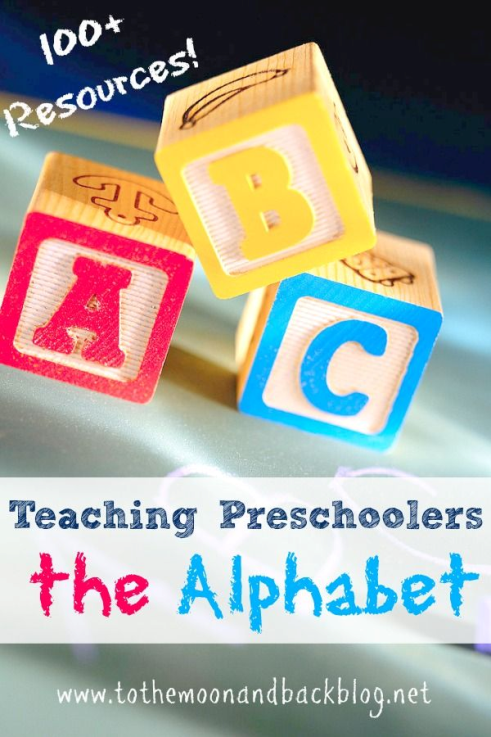 5. ACTIVE vs. PASSIVE Learning
Fearful Child = teacher should listen with patience and problem solve together

Why does a 3 year old say “WHY”?
To gain information and to learn about their world
Direct Learning – Learning that results form being taught (planned learning)

Indirect Learning – unplanned Learning
6. Effective Transitions
What is a transition??
Movement from one activity to another
6. Effective Transitions
6. Effective Transitions
7. Questioning:                    Open-Ended Questioning
Open-Ended Questioning is asking the children a question that requires a response of more than a yes or no answer
Requires thinking and giving opinions and feelings
Asking questions that you DO NOT already know the answer to
Use the 5 W’s  who, what, where, when, why (so the child can answer with more than 1 word)
Examples:
Why do you think ice is cold?
What did you do this last weekend?
7. Questioning:                   Closed-Ended Questioning
Closed-Ended Questioning: questions that require only a yes or no response
Examples:
Is blue your favorite color?
Was it fun?
Whenever talking to a child, get on EYE LEVEL. Listen and respond using your FACE, VOICE, and BODY!
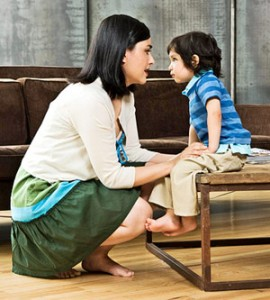